Download nu gratis de MedGemak app
Download nu gratis de MedGemak app
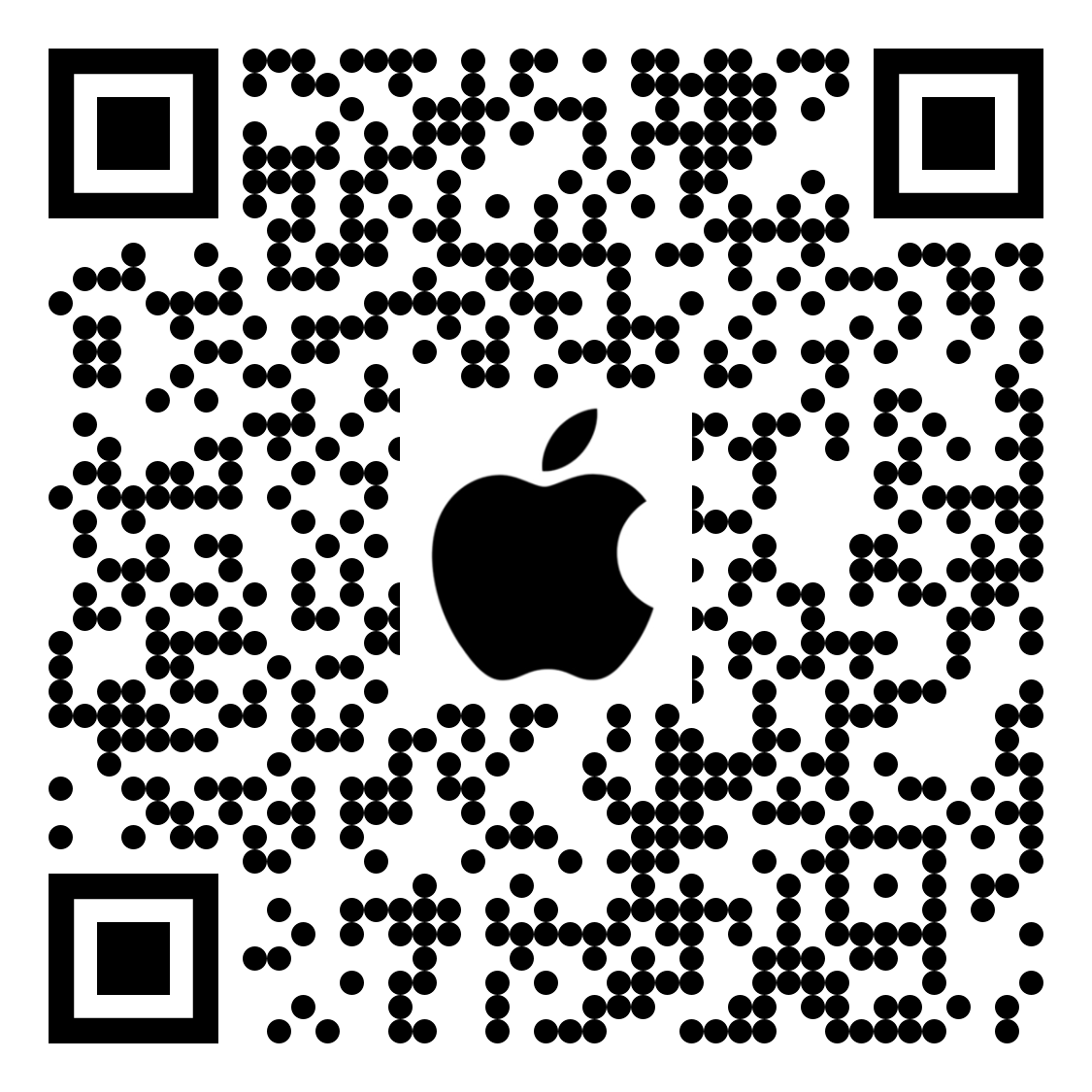 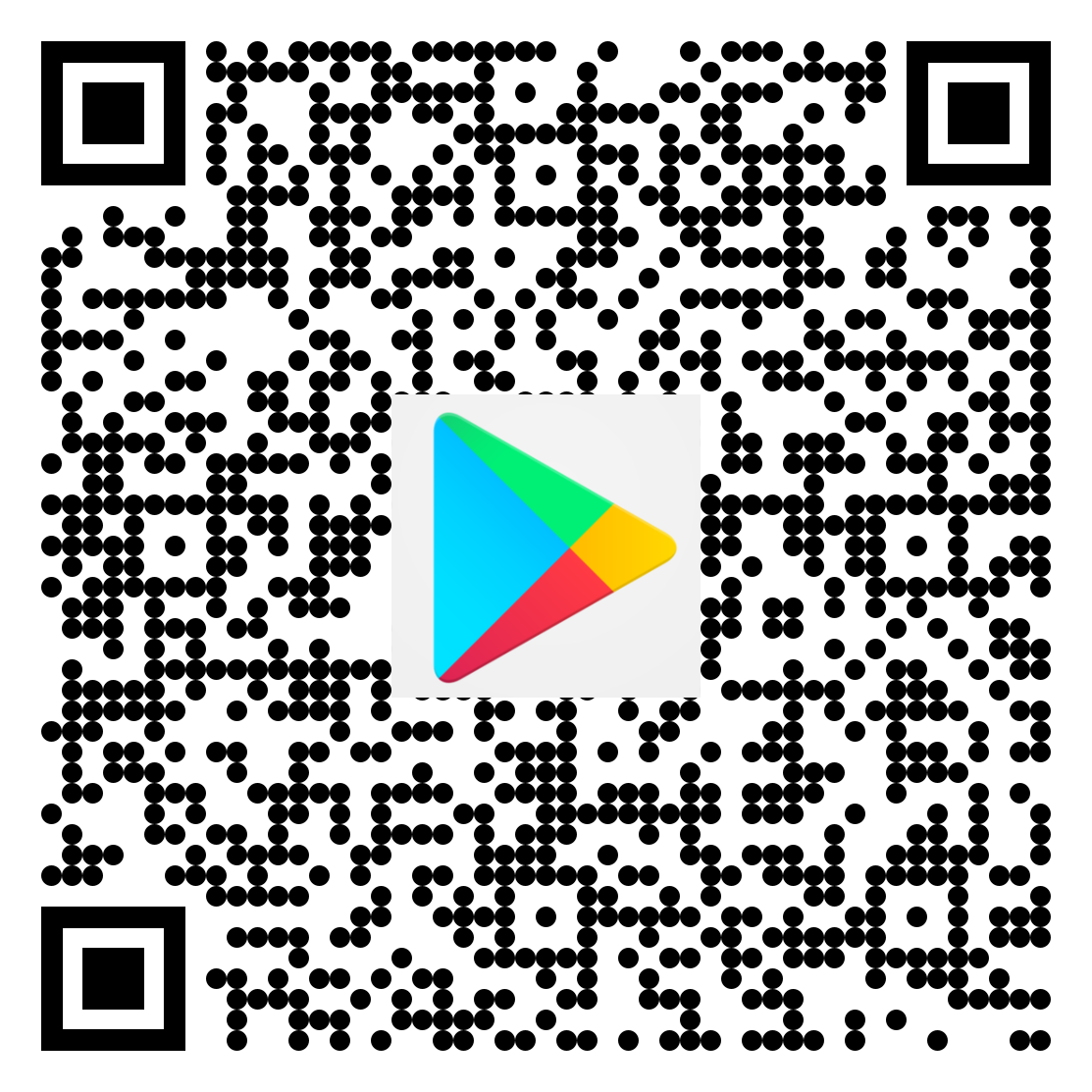 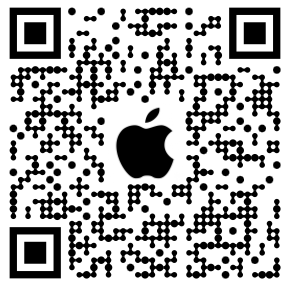 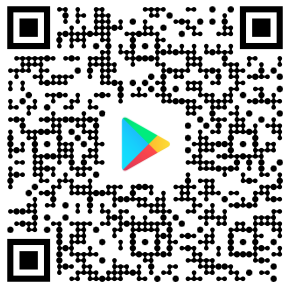 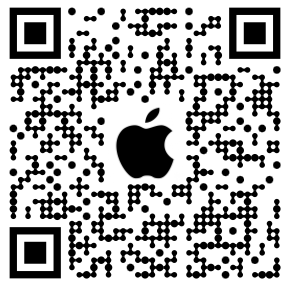 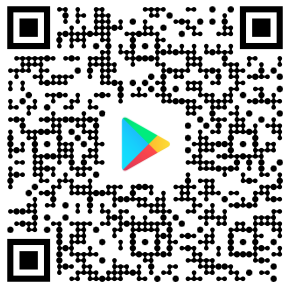 Download nu gratis de MedGemak app
Download nu gratis de MedGemak app
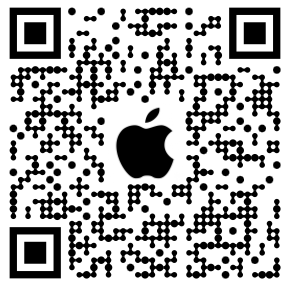 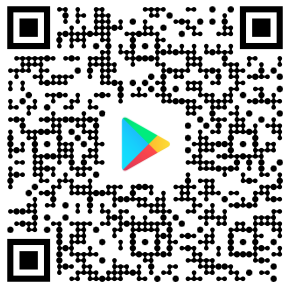 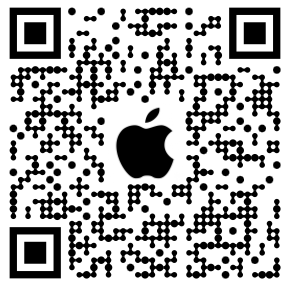 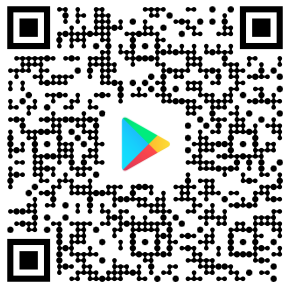